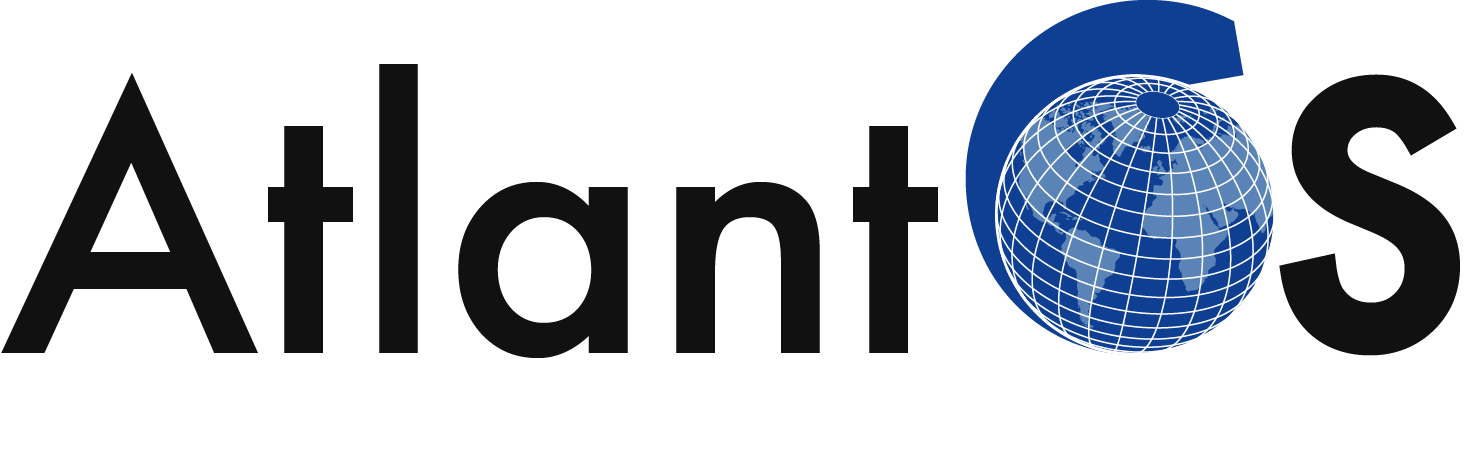 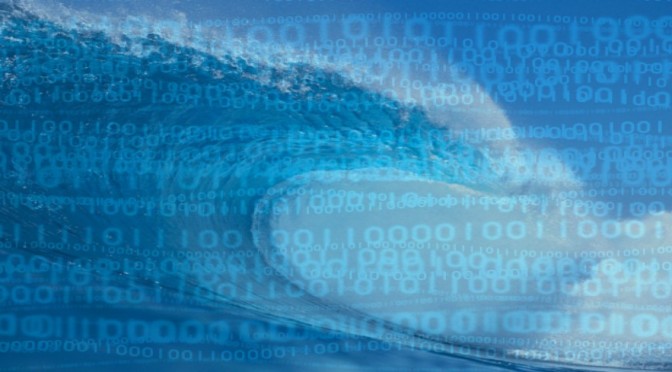 The Atlantos story 

Our experience entering GEOSS

Ketil Koop-Jakobsen, AtlantOS 
University of Bremen
Photo: mghpcc
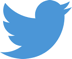 #AtlantOS
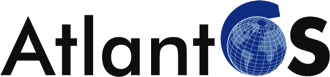 An Optimized Integrated Atlantic Ocean Observing System to enhance the societal, scientific and economic benefit
Our Resources to contribute to GEOSS: 

ENVIRONMENTAL DATA FROM THE ATLANTIC OCEAN
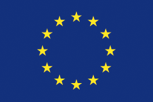 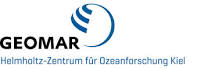 www.atlantos-h2020.eu
The AtlantOS Project A H2020-project – Who are we?
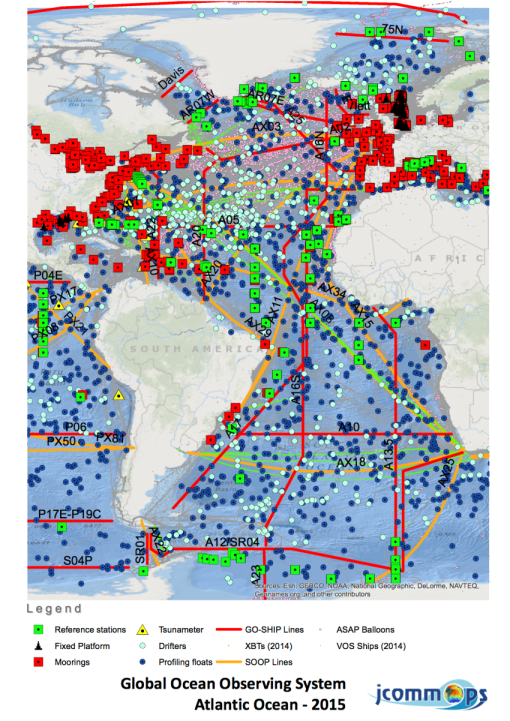 Budget: 21 Mio. Euros in 4 years
Coordinator: GEOMAR; Partner: 62

SCOPE: Integration of ocean observing activates across all disciplines for the Atlantic, considering European as well as non-European partners.
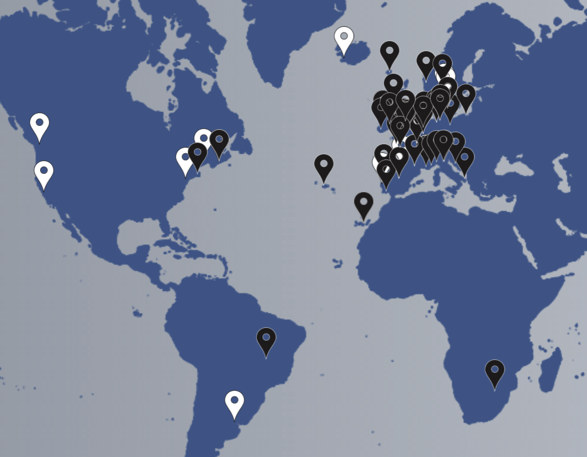 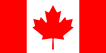 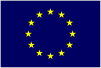 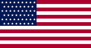 AtlantOS members (white) and 62 H2020 consortium partners (black)
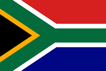 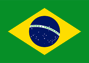 3
www.atlantos-h2020.eu
The AtlantOS Project A H2020-project – Who are we?
4
AtlantOS - Data flow and data Integration
AtlantOS data networks: Key Ocean data providers in EU and partners on other continents
GOAL: Facilitate better integration of Atlantic ocean data
GEOSS: 
Use GEOSS to Facilitate better integration of Atlantic ocean data
Use new opportunities in GEOSS portal to present AtlantOS as a community in GEOSS
AtlantOS - Data flow and data Integration
TASK 1: 
Administering other peoples data 

We integrate data, but we do not own the data

We have many data resources, but they are the property of individual data providers
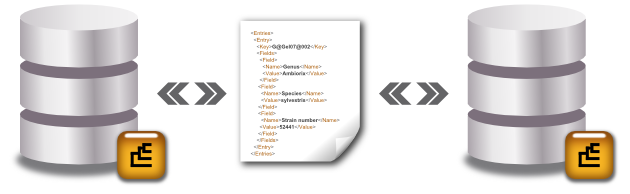 Ocean observatory
USA
Ocean observatory
EUROPE
Source: www.applied-maths.com/
AtlantOS - Data flow and data Integration
TASK 2: 
Getting data providers to register with GEOSS

Because we don’t own the data, we need our data providers to register and submit data to GEOSS
Practical GEOSS Workshop was organized for AtlantOS data providers
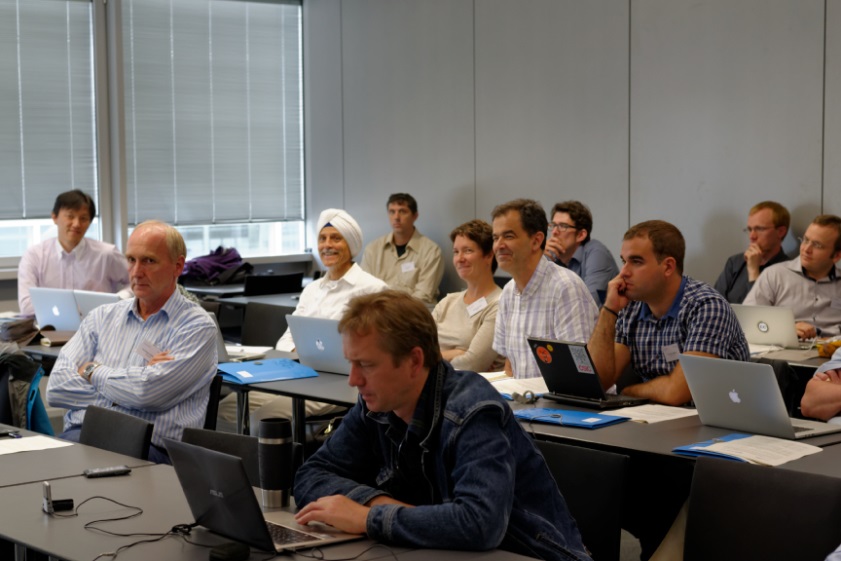 Large number of records have been provided to GEOSS
by partners of the AtlantOS network. 

Still more to come.
AtlantOS - Data flow and data Integration
TASK 3: Making a catalog

We want to integrate data without making yet another data repository!  

Making a catalog with links to all data providers
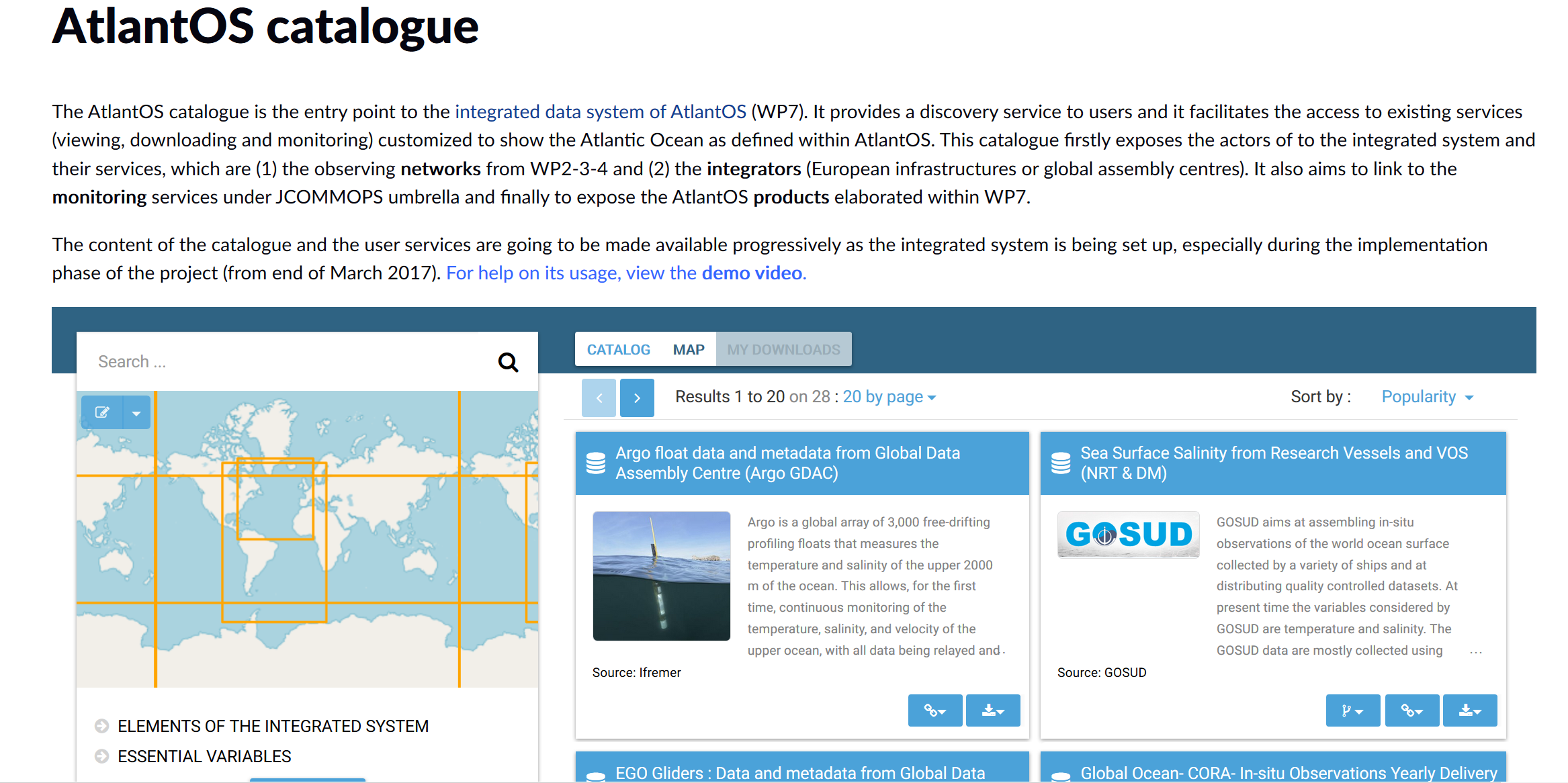 AtlantOS - Data flow and data Integration
TASK 4: Making catalog discoverable in the GEOSS portal

To harvest the resources available in the AtlantOS catalog. A GEOSS interoperability test
was initiated
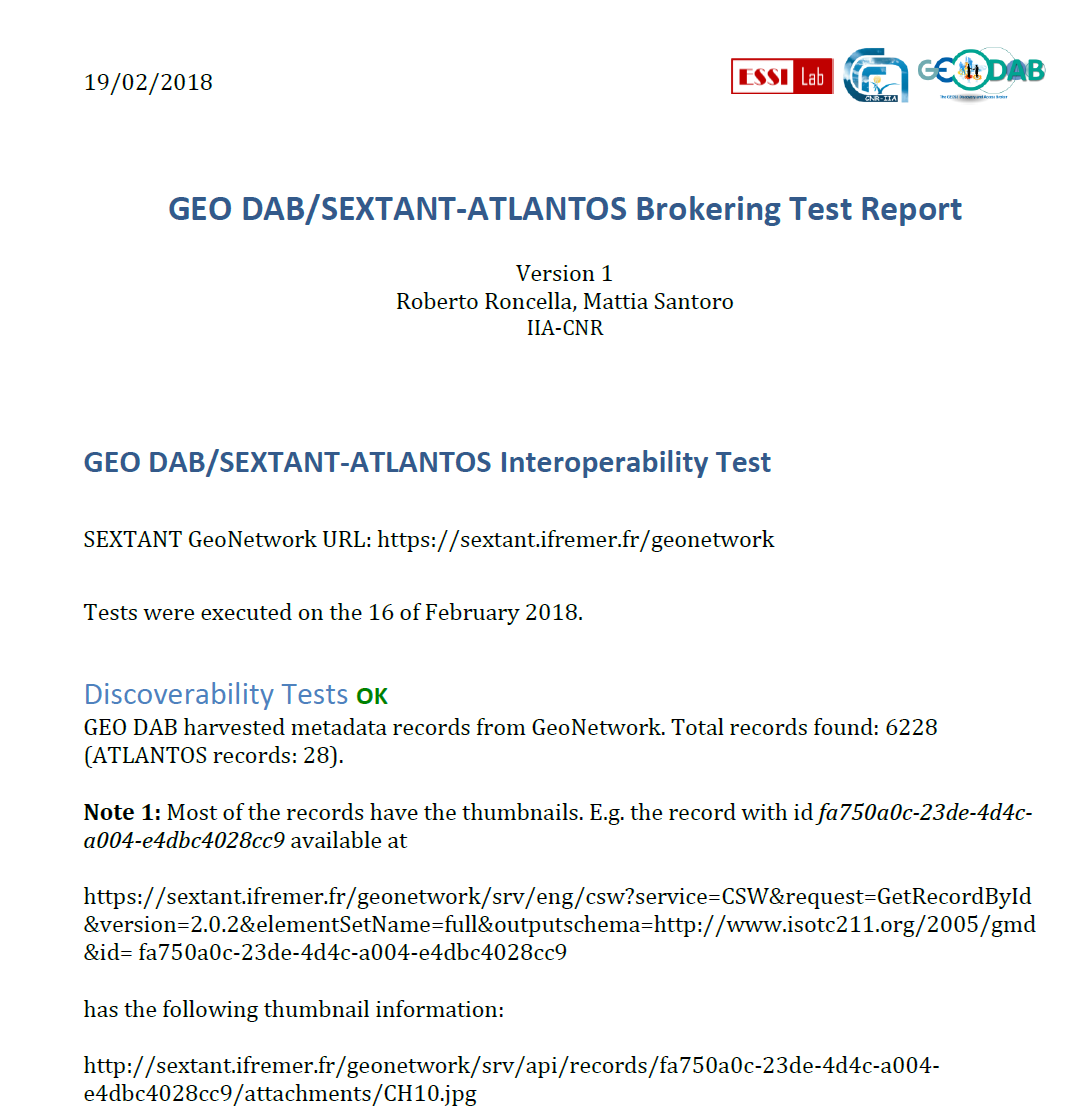 AtlantOS - Data flow and data Integration
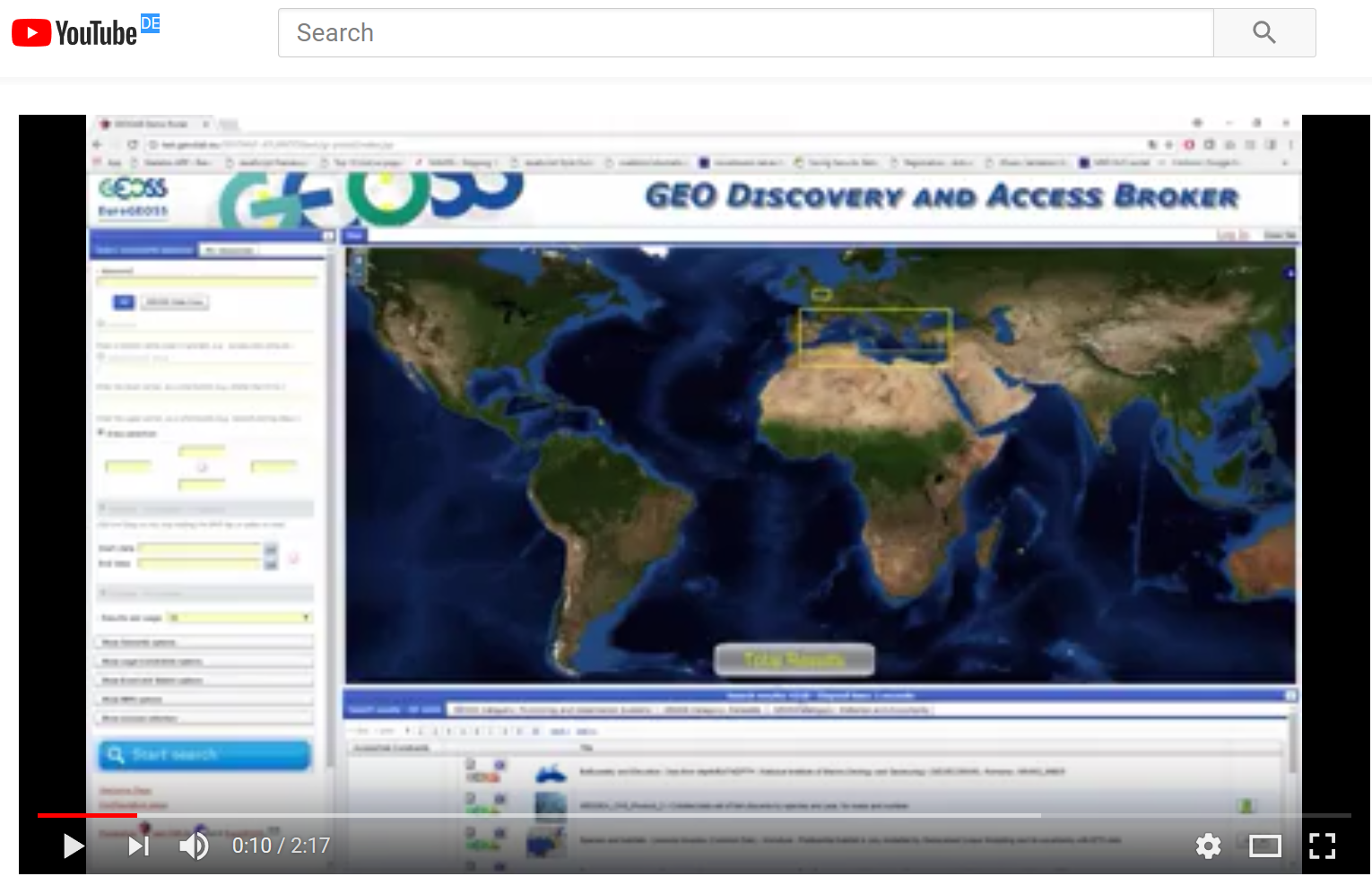 TASK 4: 
Making catalog discoverable in GEOSS portal
Test passed !!!!

A very easy process with assistance from GEOSS 

Test-report and Video provided
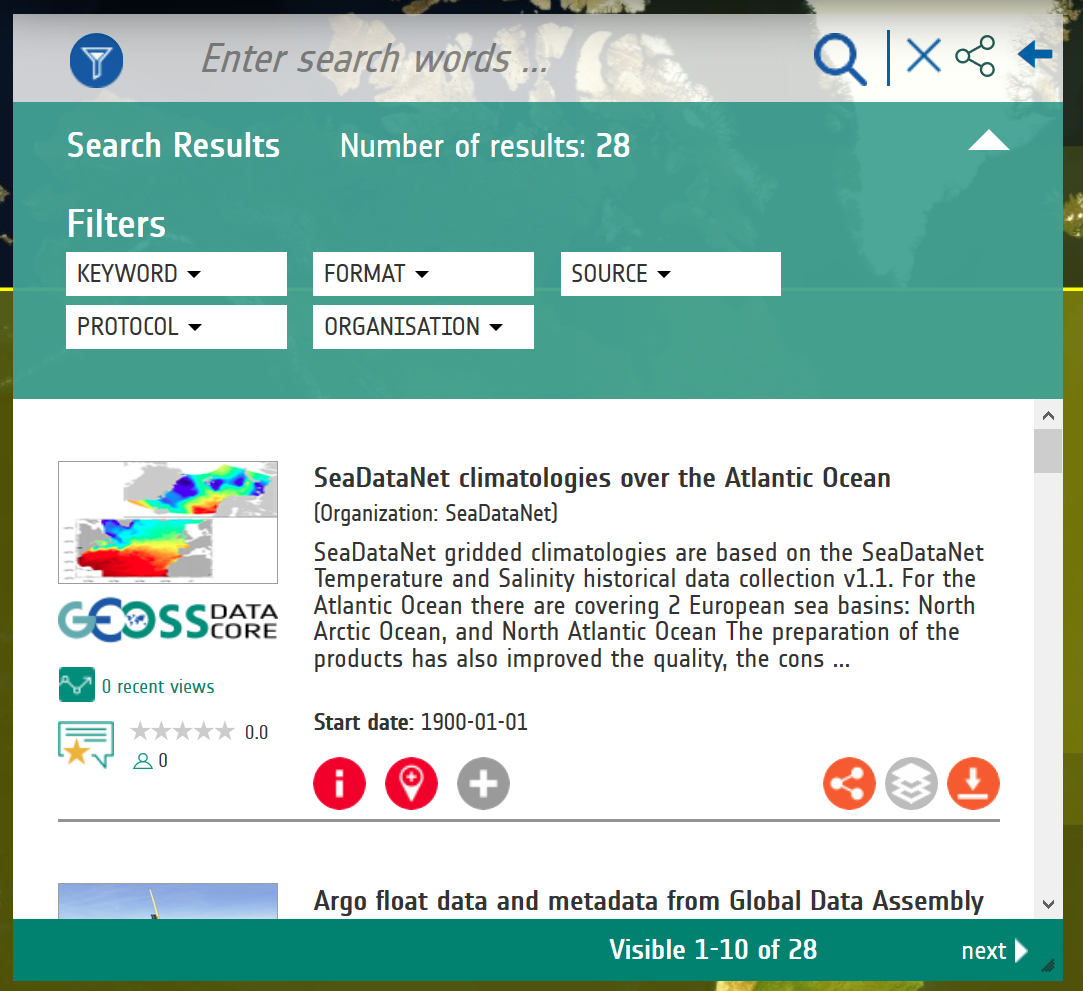 AtlantOS - Data flow and data Integration
TASK 5: 
Presenting AtlantOS as a community within GEOSS.
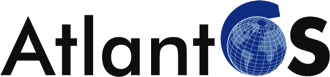 What we are
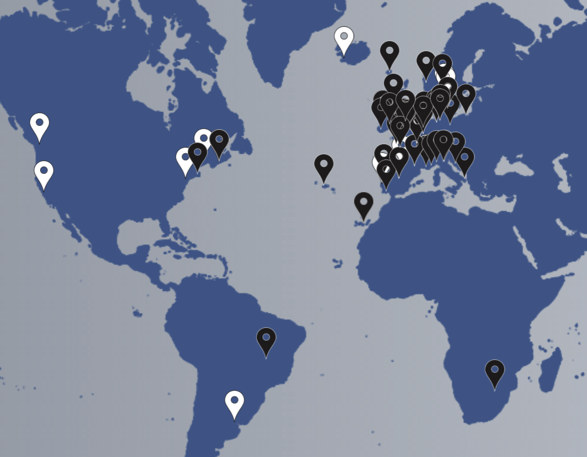 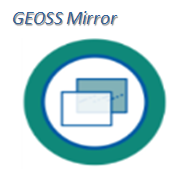 Our resources
Who we are
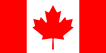 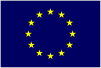 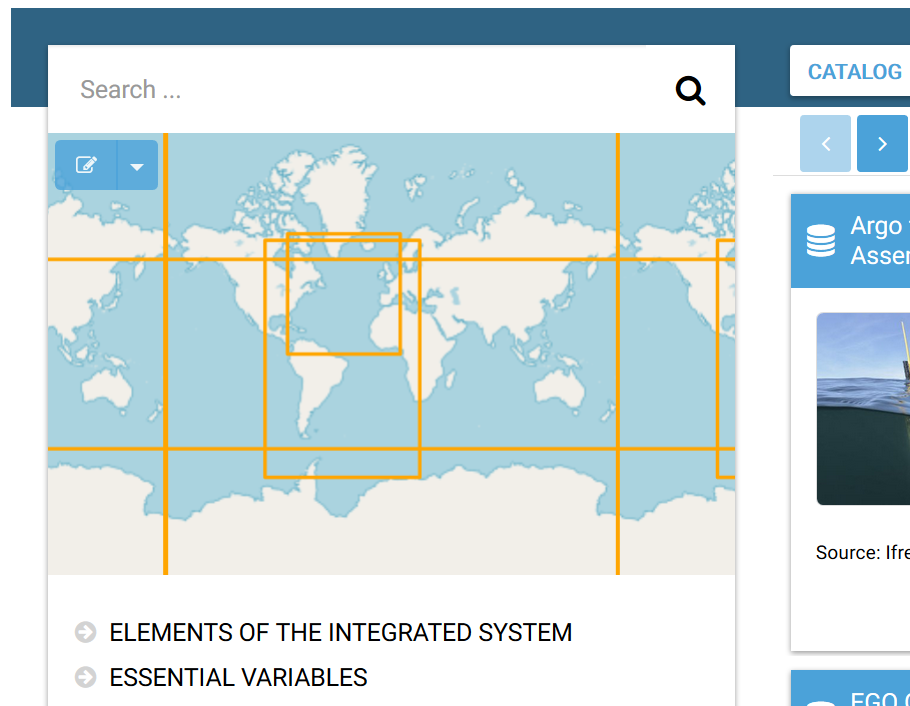 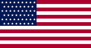 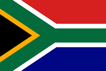 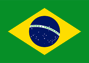 AtlantOS - Data flow and data Integration
Task 5: 
Presenting AtlantOS as a community
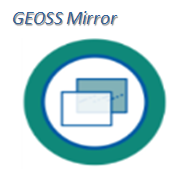 GEOSS Mirror is a GEOSS Portal site customization for communities as well as SBAs, Flagships, and Initiatives. It allows the community to configure a community customized entry point through the GEOSS
AtlantOS - Data flow and data Integration
Task 5:
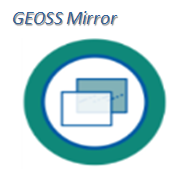 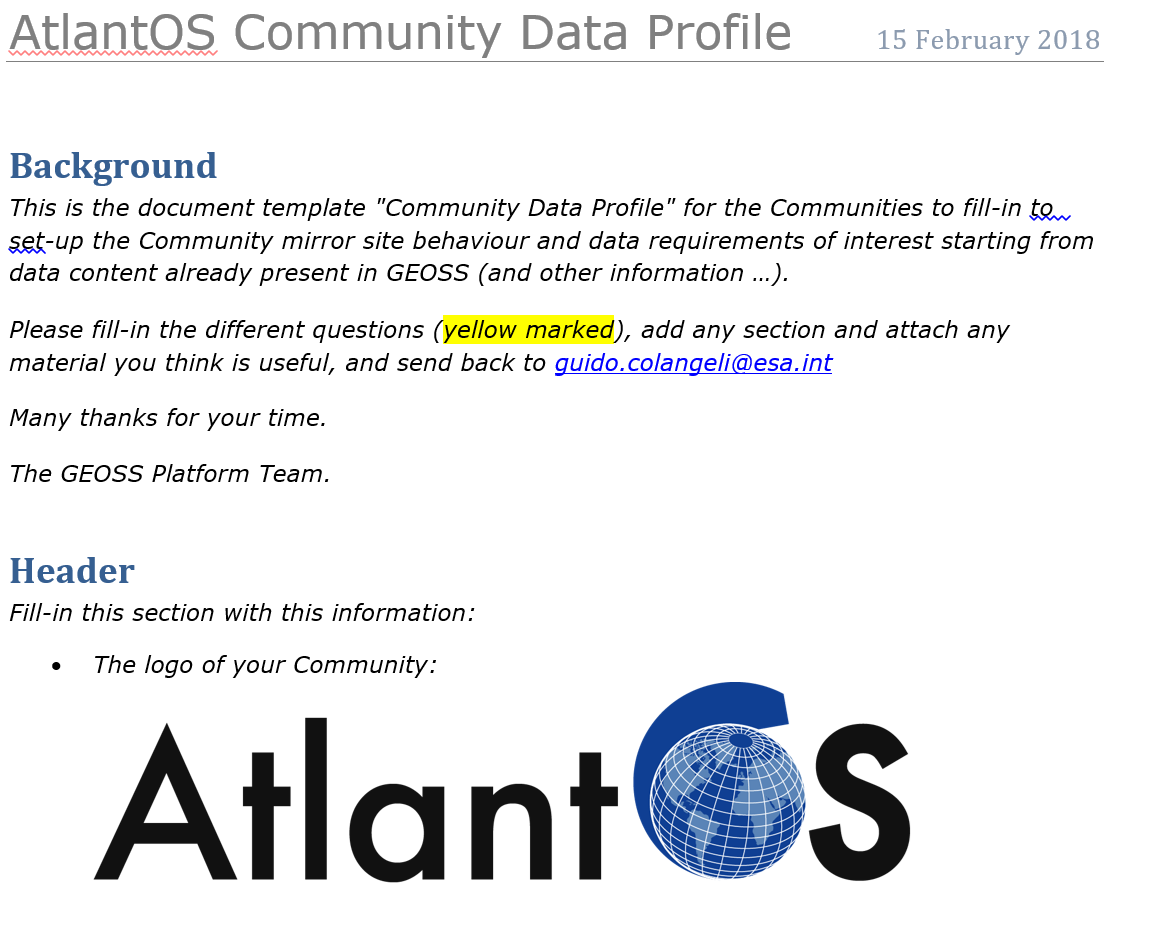 GEOSS Portal mirror site 
Information sheet processed
and submitted
Coming soon:
Portal:  www.geoPortal.org/community/AtlantOS